CeC RF System Stability
Tom Hayes
Geetha Narayan
Freddy Severino
Outline
Short Term Stability (Jitter)

Long Term Stability (Drift)

Laser Timing Stability
2
Short Term Stability Performance
Measured using 100 ksps data for 1 second
Measured performance agrees with continuously logged data – available in LogView
Linac performance >2 times better than last year – switched from direct sampling to using up/down conversion
3
Short Term Performance Confirmation
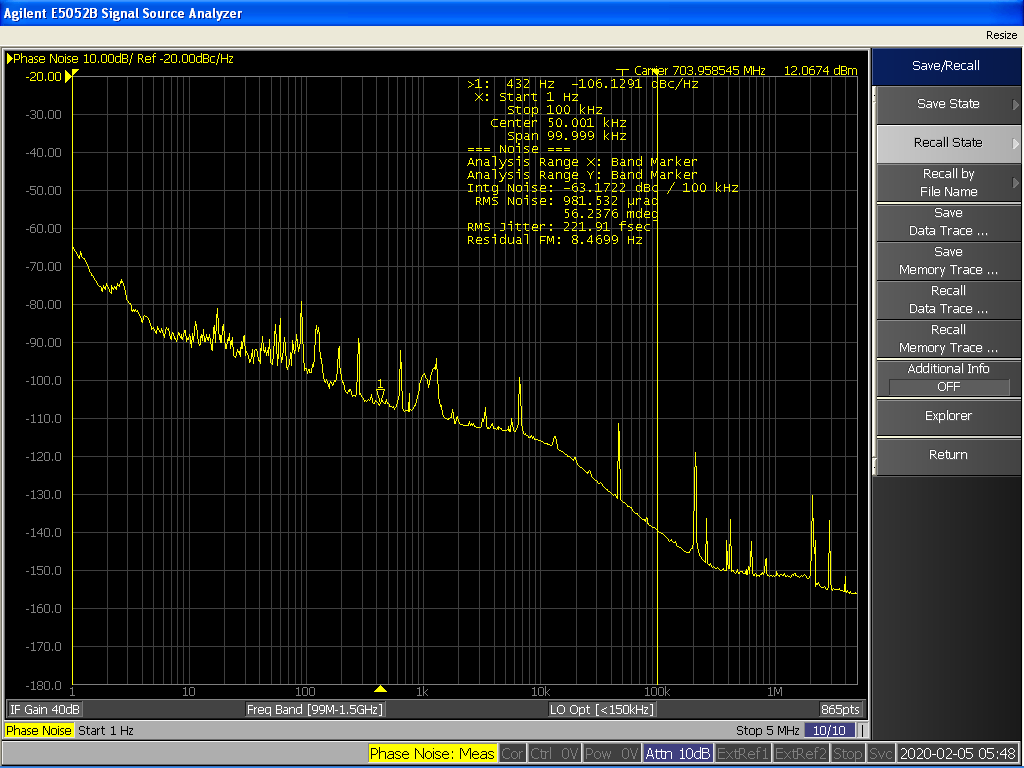 Independent measurement of jitter
The measured 220 fsec RMS jitter corresponds to 0.045 degrees at 704 MHz
Confirmation of in system measurement of 0.05 degrees
4
Short Term Performance - Microphonics
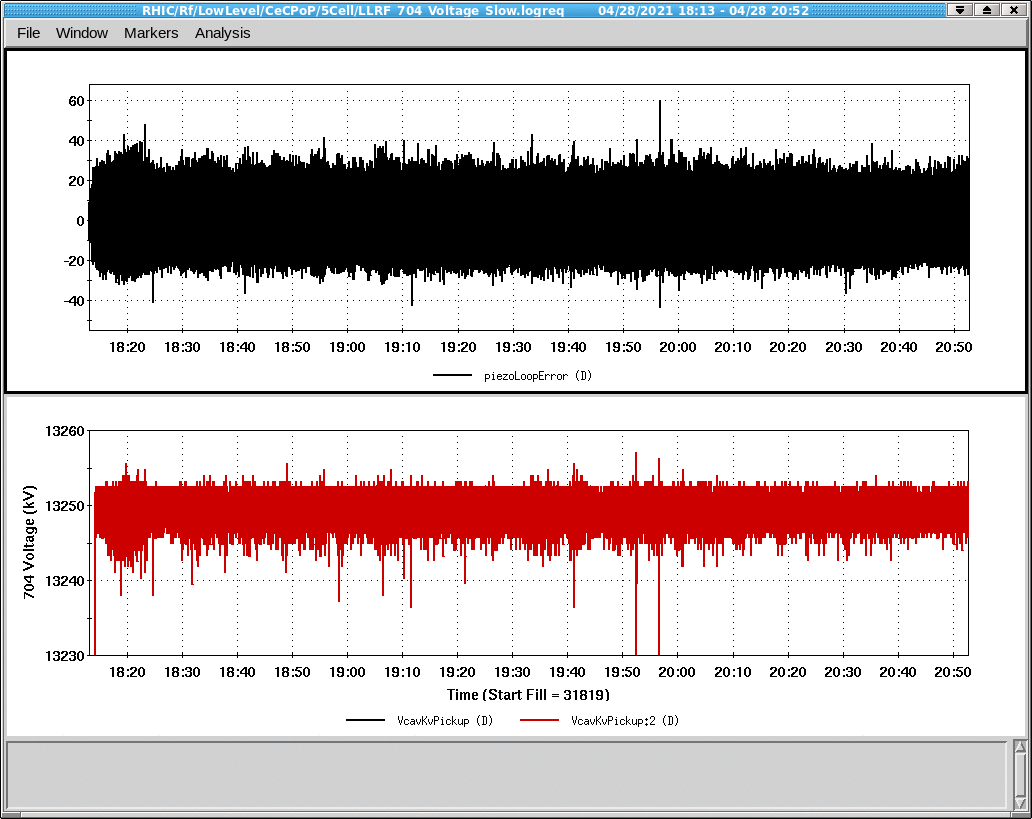 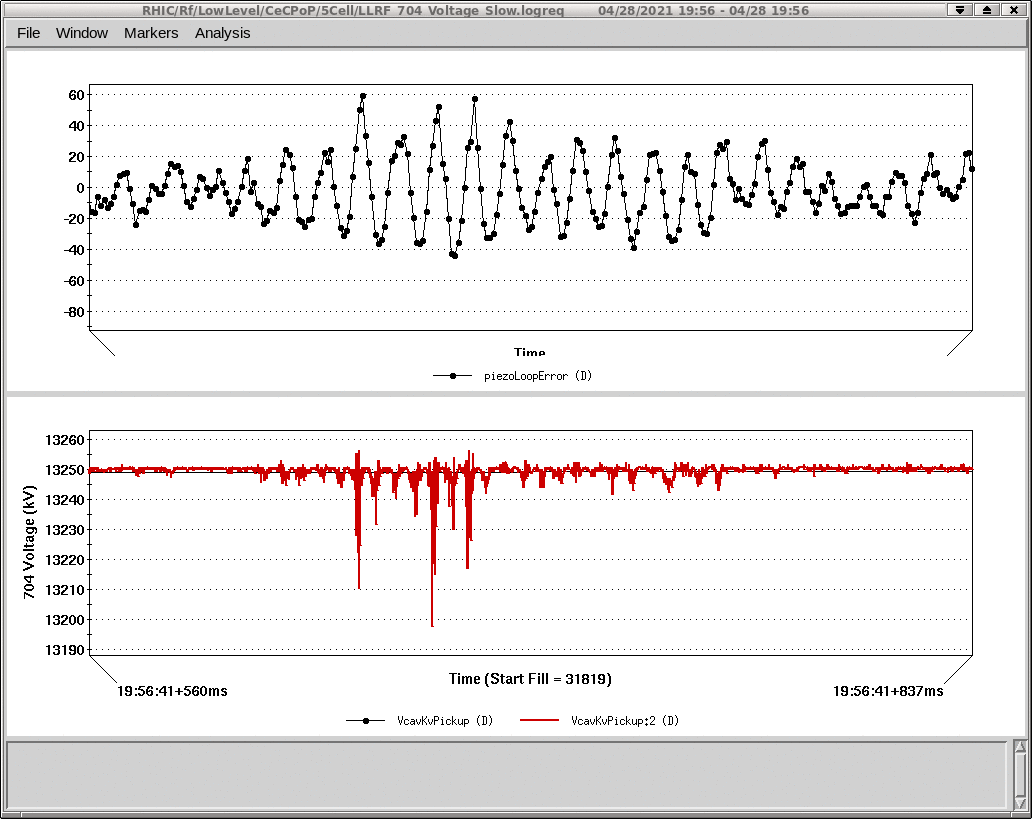 Occasional, large microphonic detuning can cause cavity to go out of regulation
Short term events lasting only a few milliseconds
Identified failure mechanism that greatly increases microphonic events
Liquid helium levels too low cause much higher microphonics
Alarms generated by low helium levels
5
Short Term Performance
Changes in loop gains show degraded regulation as expected but no measurable change in beam energy
For changes up to a factor of 10 in gain, no change in peak to peak energy variation
Linac regulation is not limiting performance
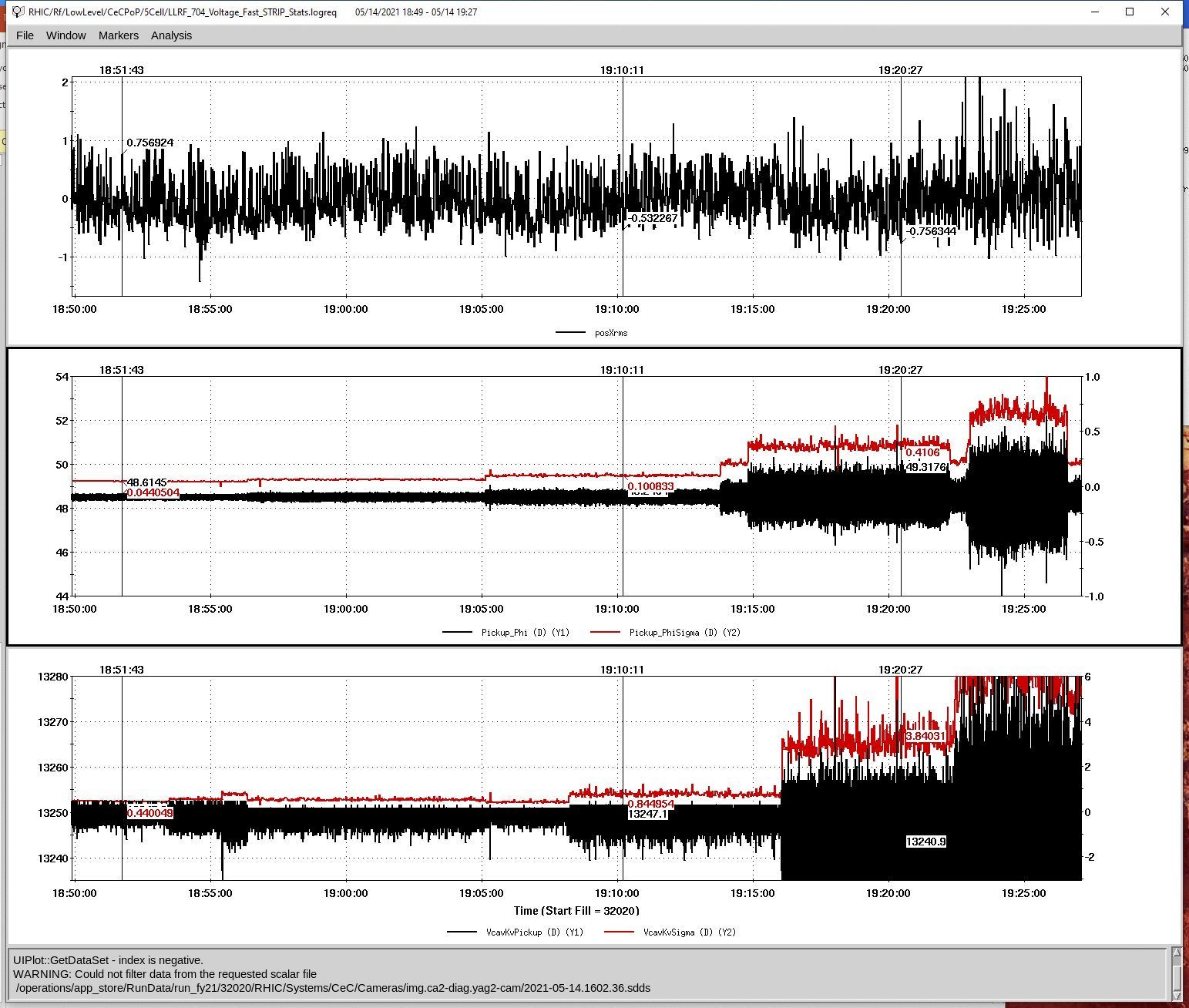 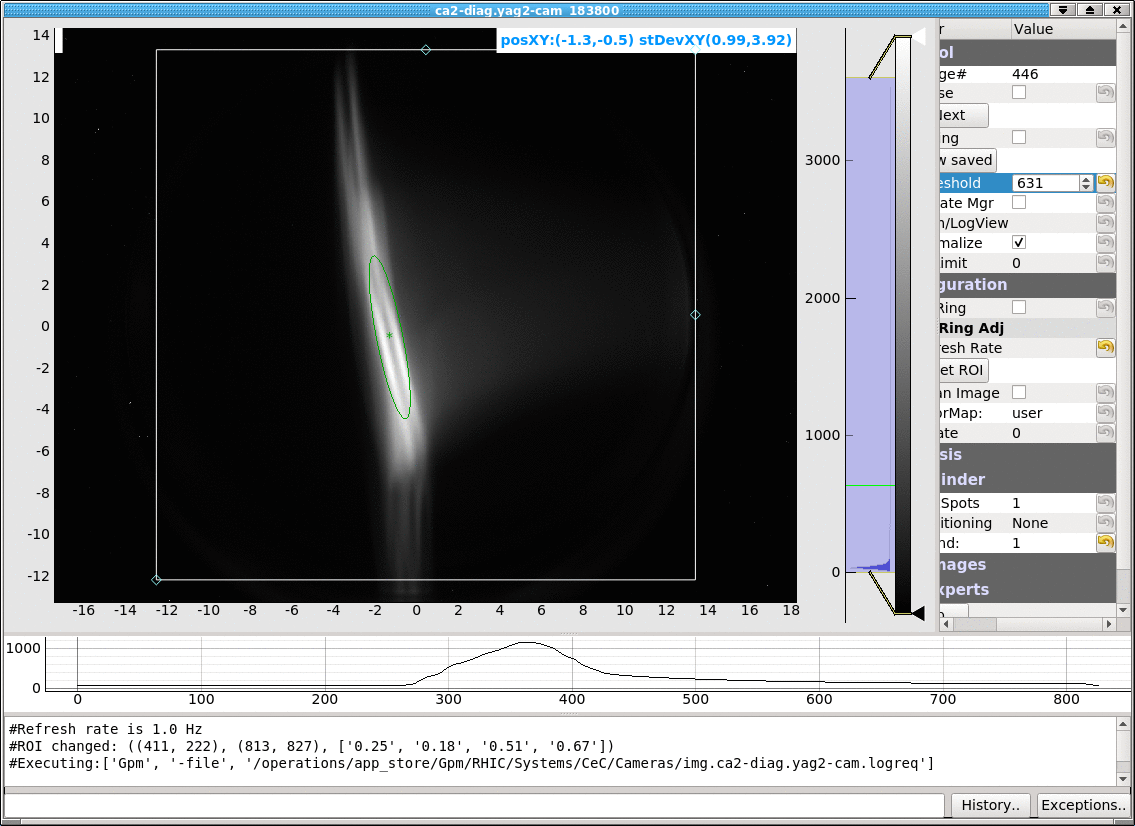 6
Short Term Performance
Using up/down conversion improved Linac regulation by a factor of 2
Extensive testing was done to ensure optimal system loop gains
Expect some improvement in Buncher regulation by removing second cavity.  Regulating vector sum with one cavity fully detuned was difficult.
7
Long Term Stability
Drift Control Measures
Temperature Controlled Racks
Temperature Controlled Outdoor Conduits for Pickup Cables
Loopback Correction 
  - Pickup cables tightly bundled with a pair of cables used for loopback measurement 
  - Measured pickup signal is compensated based on changes in the loopback signal
8
Long Term Stability
Loopback Compensation
Reference signal used to measure drift in cavity pickup cable 
Measured amplitude and phase changes used to correct measured pickup signal
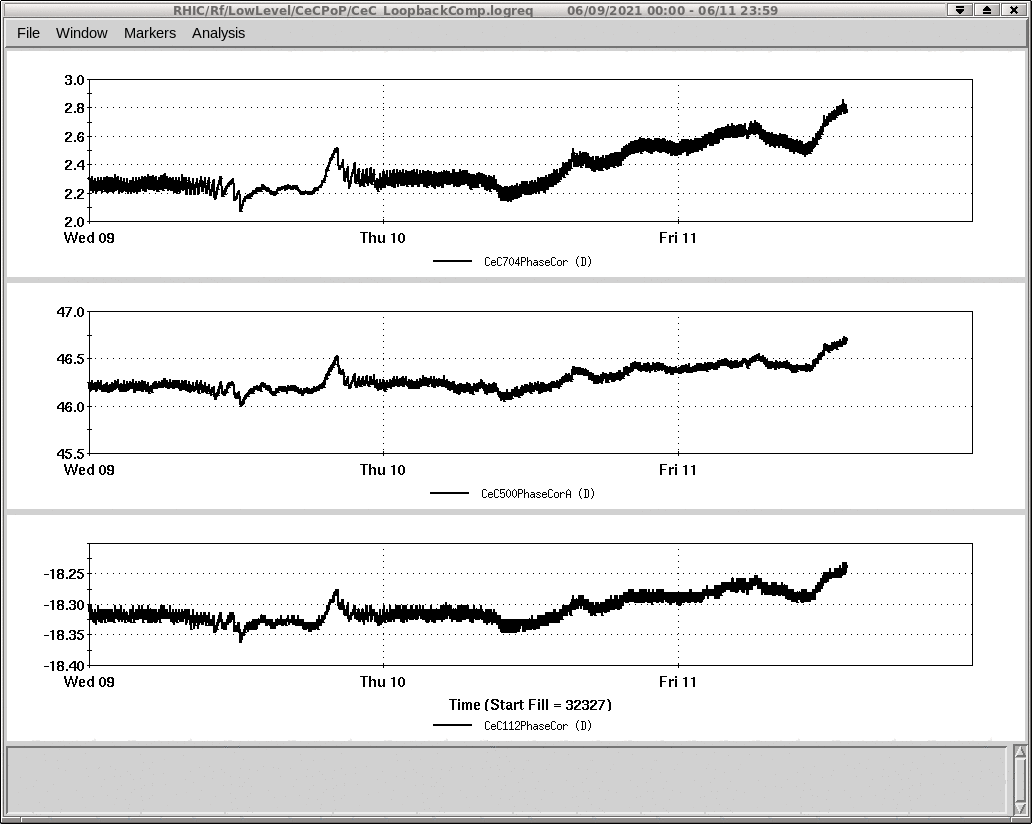 9
Loopback Compensation – LEReC Comparison
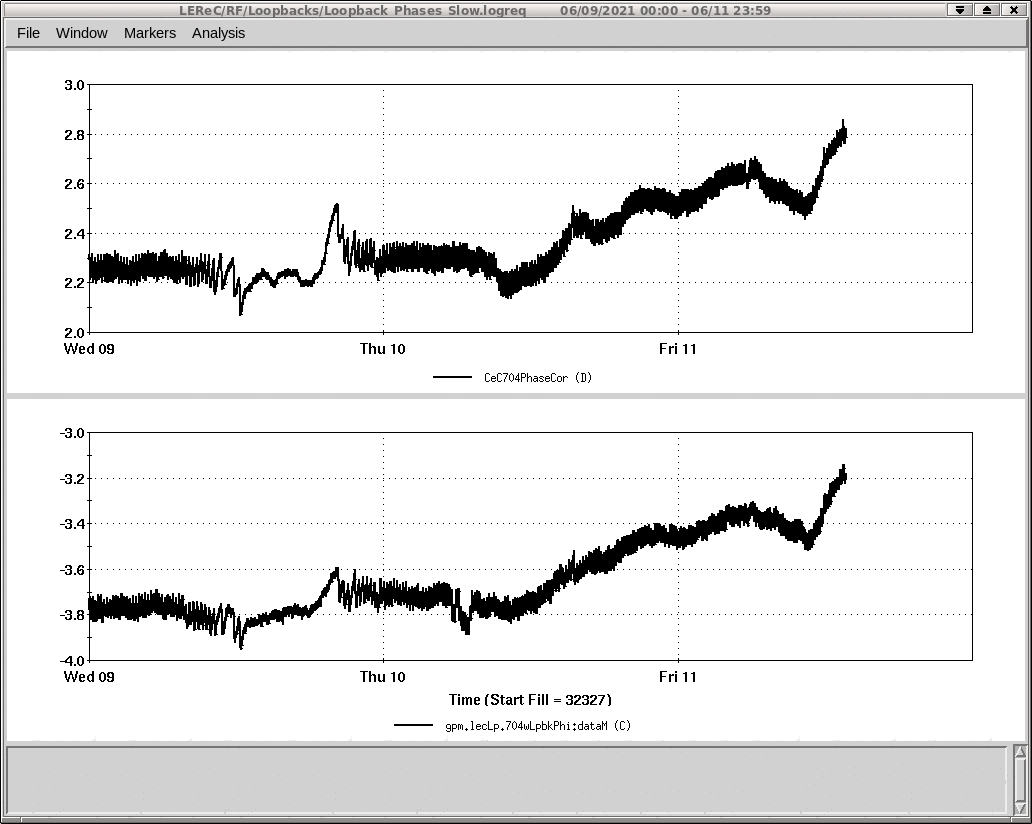 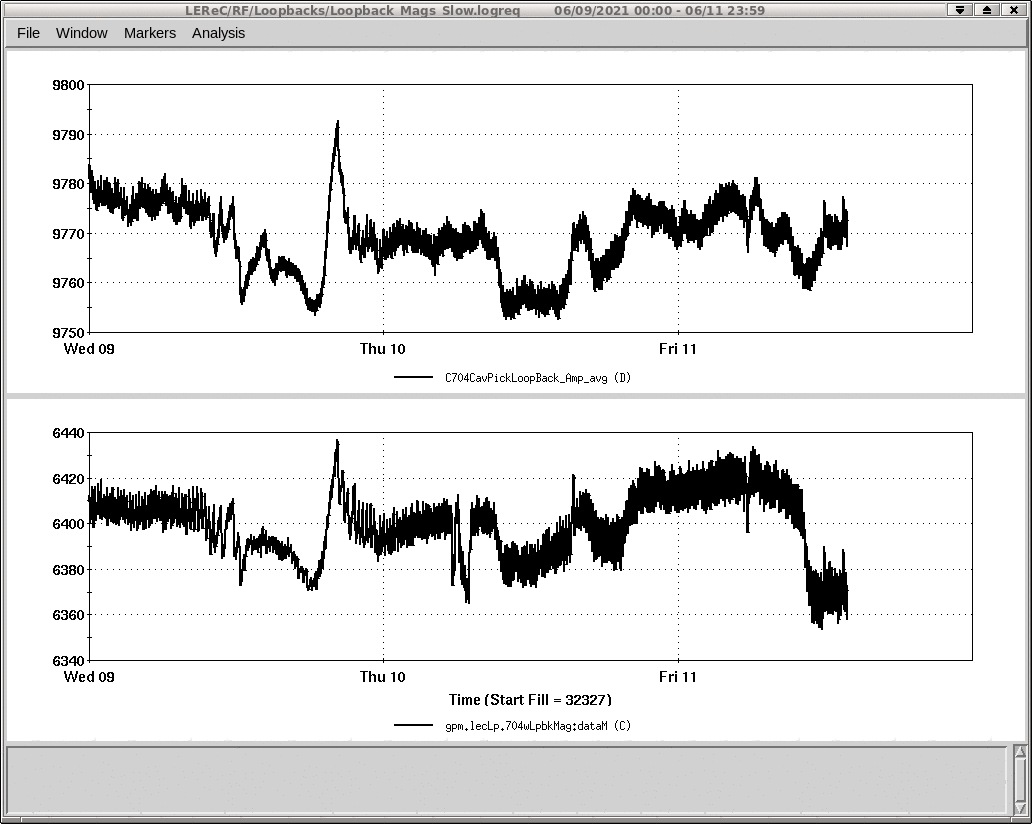 Phase
Amplitude
LEReC lives in same building and has same correction mechanism
Shows very similar corrections
10
Loopback Compensation
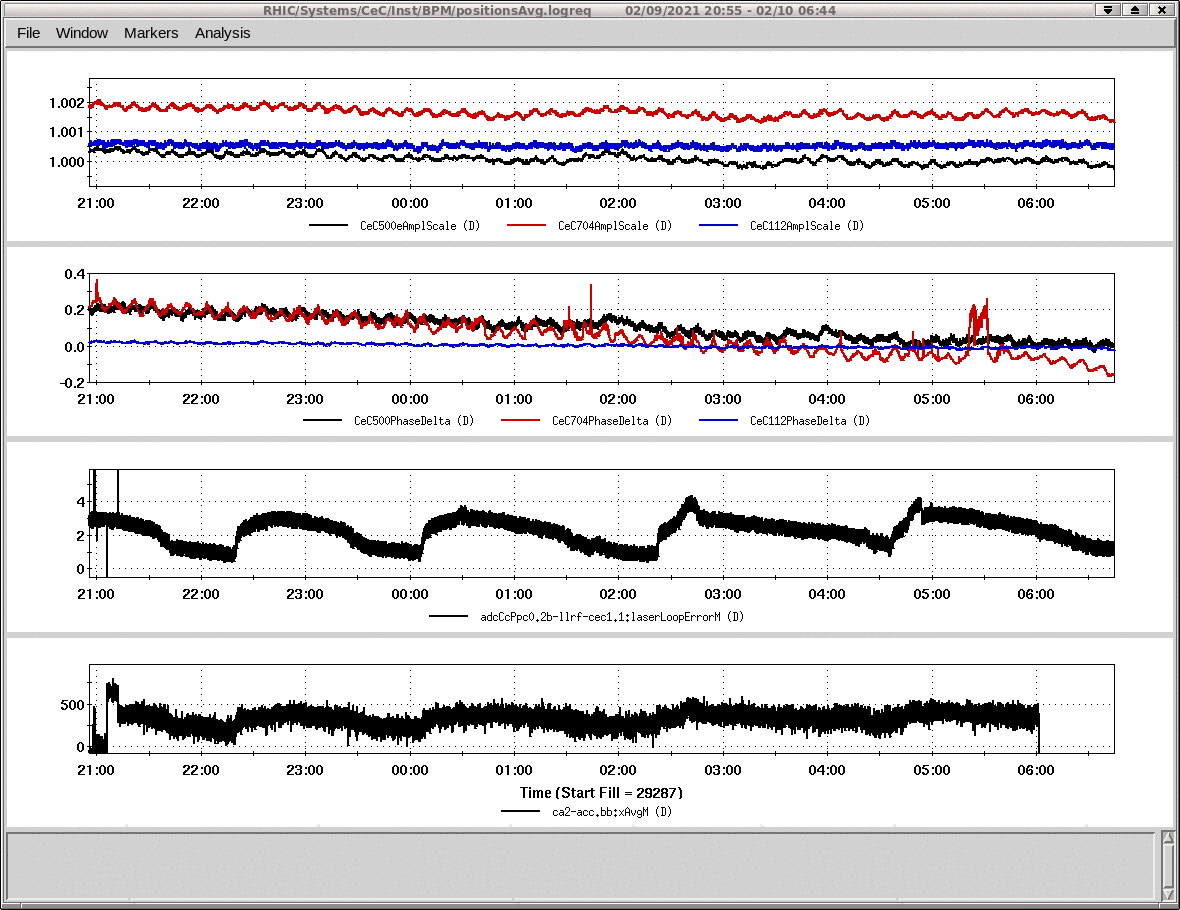 Cable loopback compensation enabled
Laser compensation disabled
Beam energy variation correlated with laser error only
11
Long Term Stability – Known Issues
Air conditioner for building 1002B failed
Rack temperature control chiller failed
Rack doors were opened for configuration change
Loose connector 
All rack connections will be checked during shut down
Change in loopback correction implementation
Long Term Stability
Ultimate stability should be determined by beam based measurements
Hooks exist to control the Linac voltage to adjust for slow beam energy drift based on beam measurements
Laser Timing
Corrections based on photodiode phase measurements
Laser step corrections
Fast drift corrections
Slow temperature/humidity drift corrections
Cable loopback corrections
14
Laser Timing
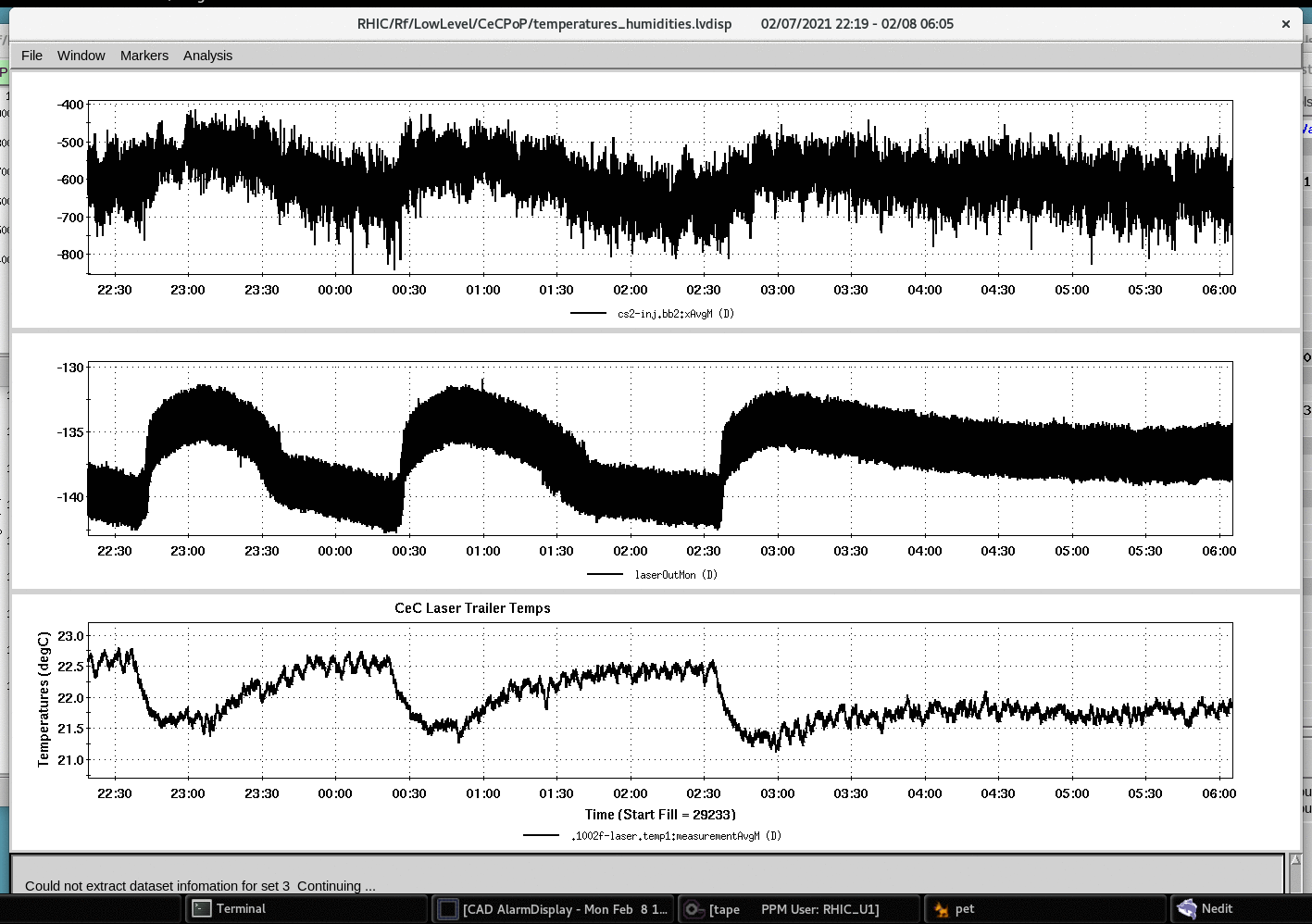 Measured laser phase (and beam energy) correlated with slow temperature changes in laser trailer
15
Laser Timing
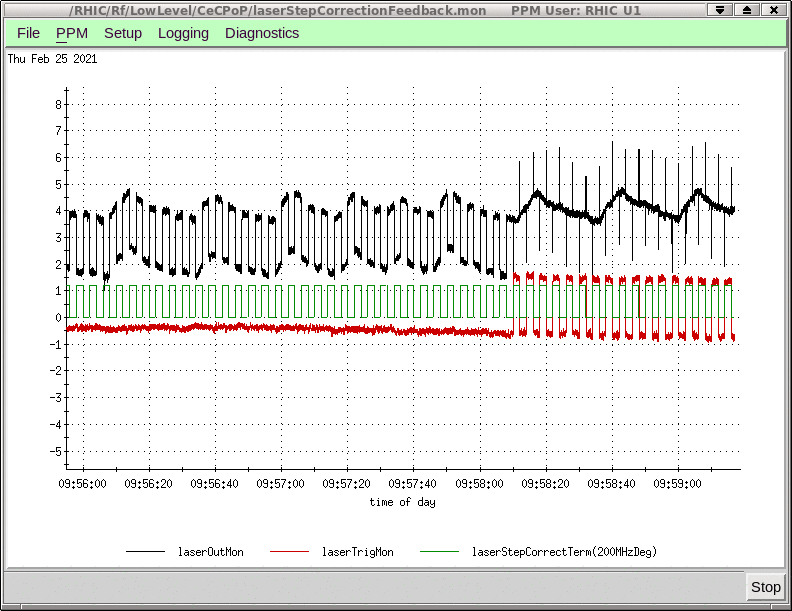 Laser has ~2 deg, peak to peak steps at a 4 second rep rate
Phase is measured in degrees of 350 MHz
Fast drift with a period of ~25 seconds
16
Laser Timing – All Corrections Enabled
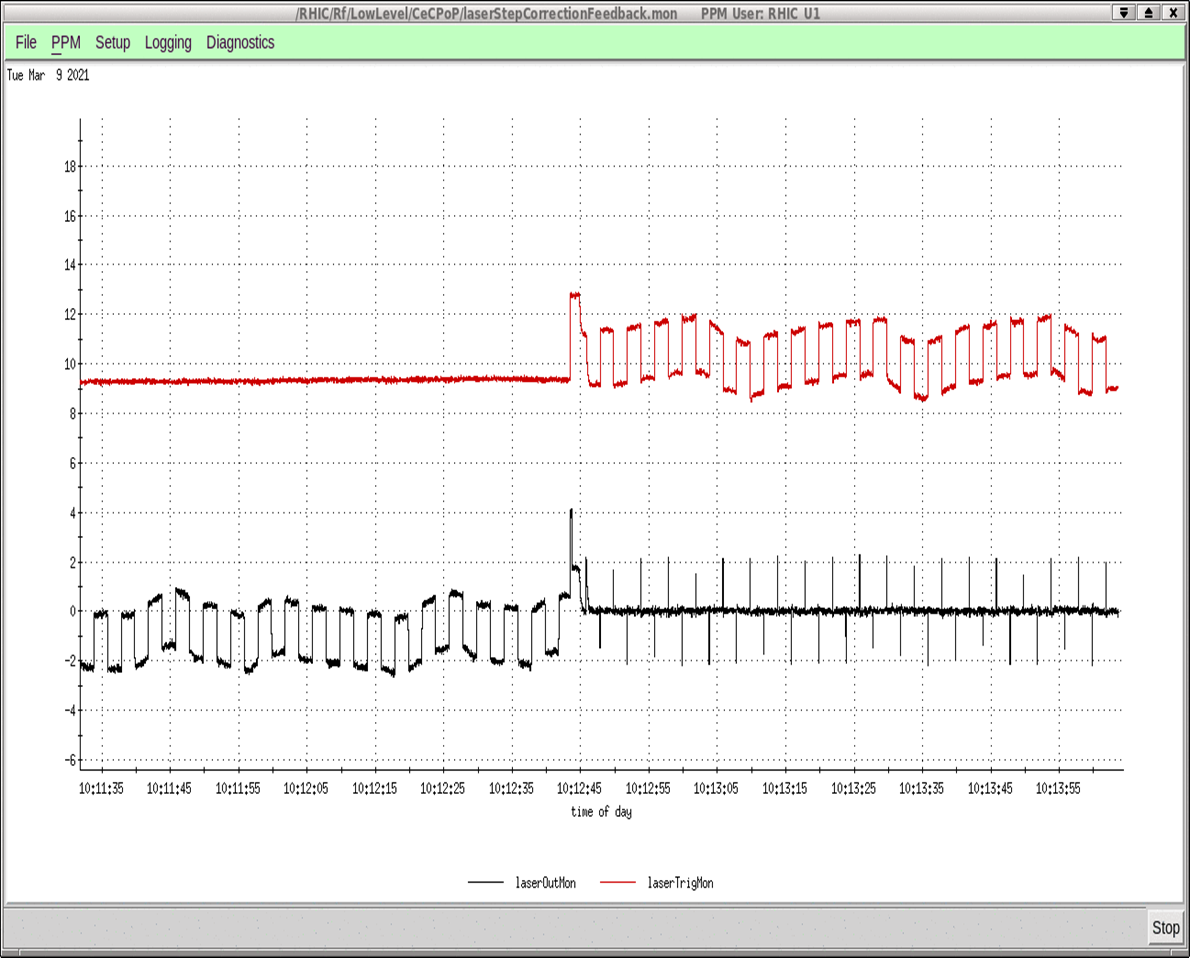 Bottom trace shows laser phase measured at the photodiode
Top trace shows phase monitor of the trigger to laser
17
Summary
Improvements for this year

Linac switched to using up/down conversion
Cable compensation loopbacks enabled
Laser stabilization
Feedforward to correct phase steps
Fast feedback to correct measured drifts
18
Conclusion
Short-term cavity regulation is excellent
Significant efforts have been expended to stabilize the laser and they have been extremely successful
If long term stability needs to be improved, beam based feedback is the only option left
19